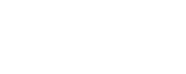 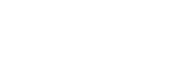 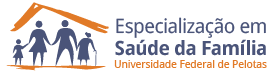 UNIVERSIDADE FEDERAL DE PELOTAS
UNIVERSIDADE ABERTA DO SUS
ESPECIALIZAÇÃO EM SAÚDE DA FAMÍLIA
Melhoria da cobertura e assistência geral às grávidas e puérperas na Unidade Básica de Saúde Maria de Lourdes Azevedo dos Santos de Rio Preto da Eva/AM
Thalita Zanes Maio Bandeira

 Orientadora: Dayana Kelly Silva Oliveira
THALITA ZANES MAIO BANDEIRA
INTRODUÇÃO
A realização do pré-natal representa papel fundamental em termos de prevenção e/ou detecção precoce de patologias tanto maternas como fetais, permitindo um desenvolvimento saudável do bebê e reduzindo os riscos da gestante.
Por quê atuar neste foco?
A importância da atuação preventiva e terapêutica no desfecho dessas doenças justifica o desenvolvimento de um projeto de intervenção no âmbito da promoção à saúde, em especial no que se refere a índices que representam o desenvolvimento para o país, como taxa de mortalidade materna e neonatal.
MUNICÍPIO
O município de Rio Preto da Eva está localizado no Estado do Amazonas. Possui área territorial de 5.813,50 km2 e população segundo IBGE de 26.344 habitantes. Situa-se ao norte de Manaus, capital do estado, distando desta cerca de 80 quilômetros.
MUNICÍPIO
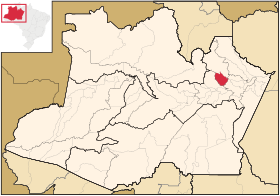 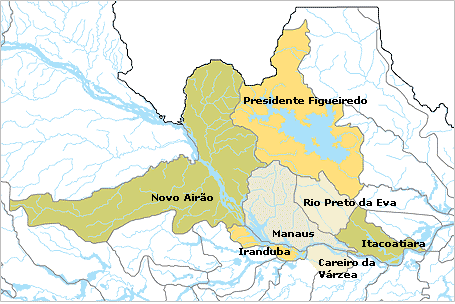 Fonte: http://pt.wikipedia.org/wiki/Rio_Preto_da_Eva
Fonte: http://www.blogdosarafa.com.br/?cat=57
UNIDADE DE SAÚDE
A UBS MARIA DE LOURDES AZEVEDO fica na zona urbana e atua nas microáreas nomeadas 2 a Etapa, 1 a Etapa e Centro. Estão cadastradas 3894 pessoas do território total, sendo 2105 zona urbana e 1789 zona rural dos quais  44 são gestantes.
Como funcionava o prénatal e puerpério?
Antes da intervenção não havia organização do atendimento para cada ação programática, no caso o PRÉNATAL não funcionava como um programa de acompanhamento e atenção ao paciente de modo contínuo e integral.
OBJETIVO GERAL
Melhoria da cobertura e assistência geral às grávidas e puérperas na Unidade Básica de Saúde Maria de Lourdes Azevedo dos Santos de Rio Preto da Eva/AM.
METODOLOGIA
Levamento do número de grávidas e puérperas cadastradas na área de atuação da Estratégia Saúde da Família (ESF). 

Ações realizadas por toda a equipe, onde cada um recebe atribuições dentro do processo de trabalho afim de melhorar a atenção à saúde da paciente grávida e puérpera.

A intervenção ocorreu por um período de 3 meses
METODOLOGIA
Monitoramento e avaliação do processo de trabalho, organização e gestão do serviço, engajamento público e  ações voltadas à qualificação da prática clínica.

Ações: ampliação de cobertura das grávidas e puérperas. Melhoria da adesão do paciente ao programa, qualidade do atendimento ao paciente, registro das informações e promoção da saúde.
METODOLOGIA
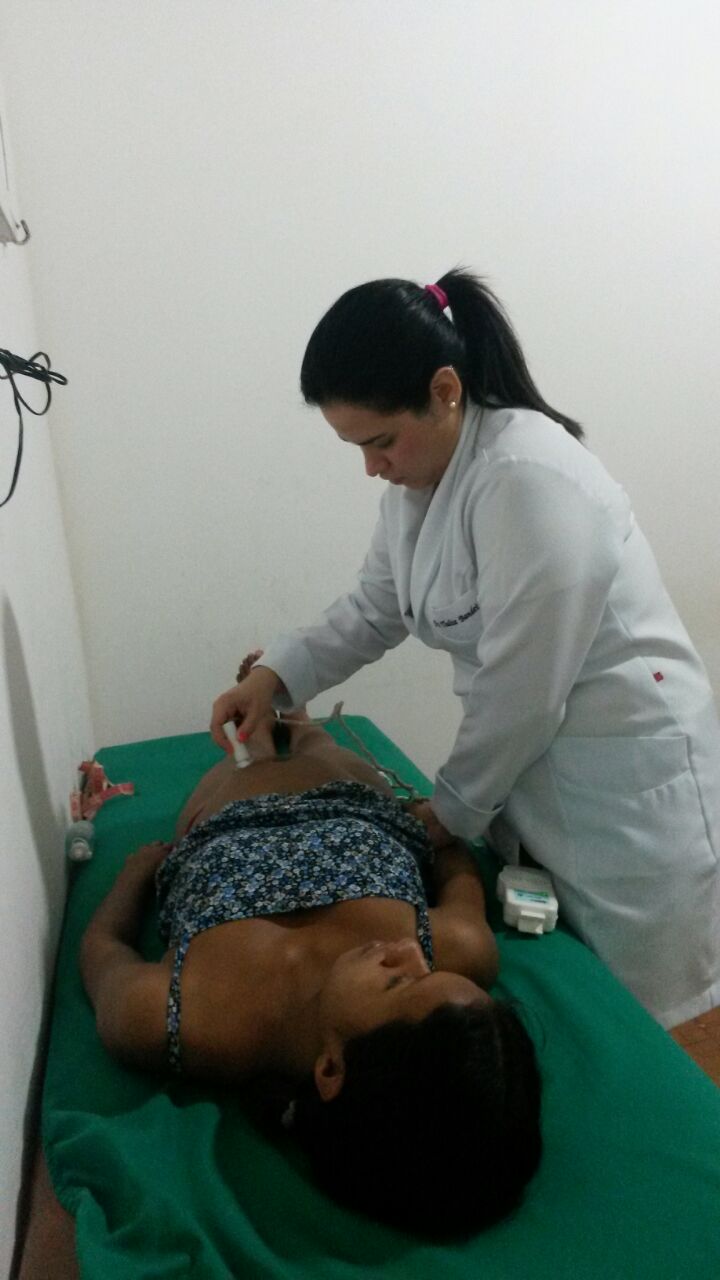 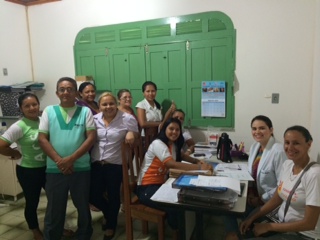 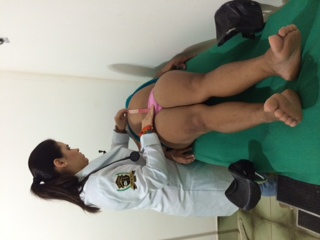 Fonte: Imagens arquivo pessoal
METODOLOGIA
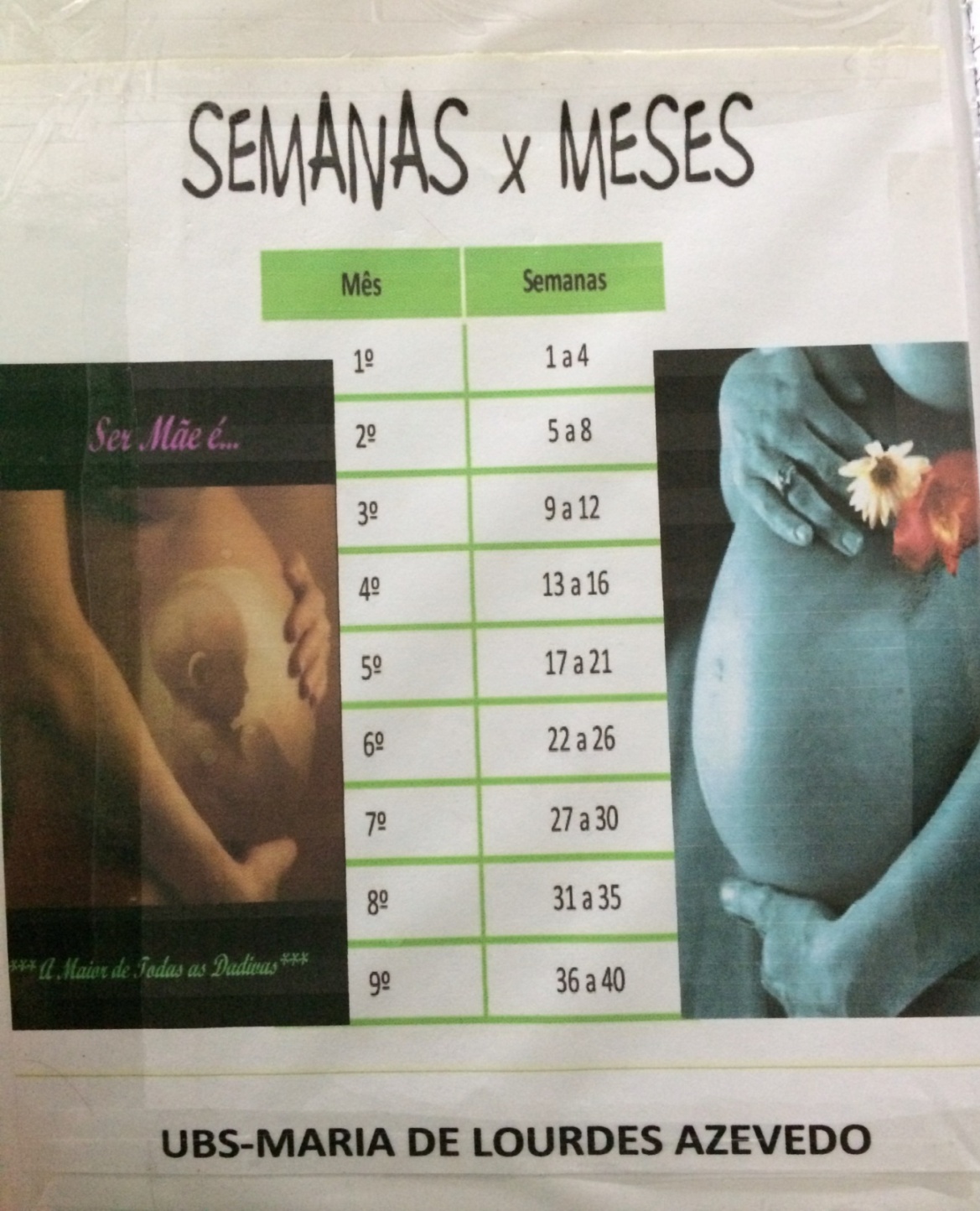 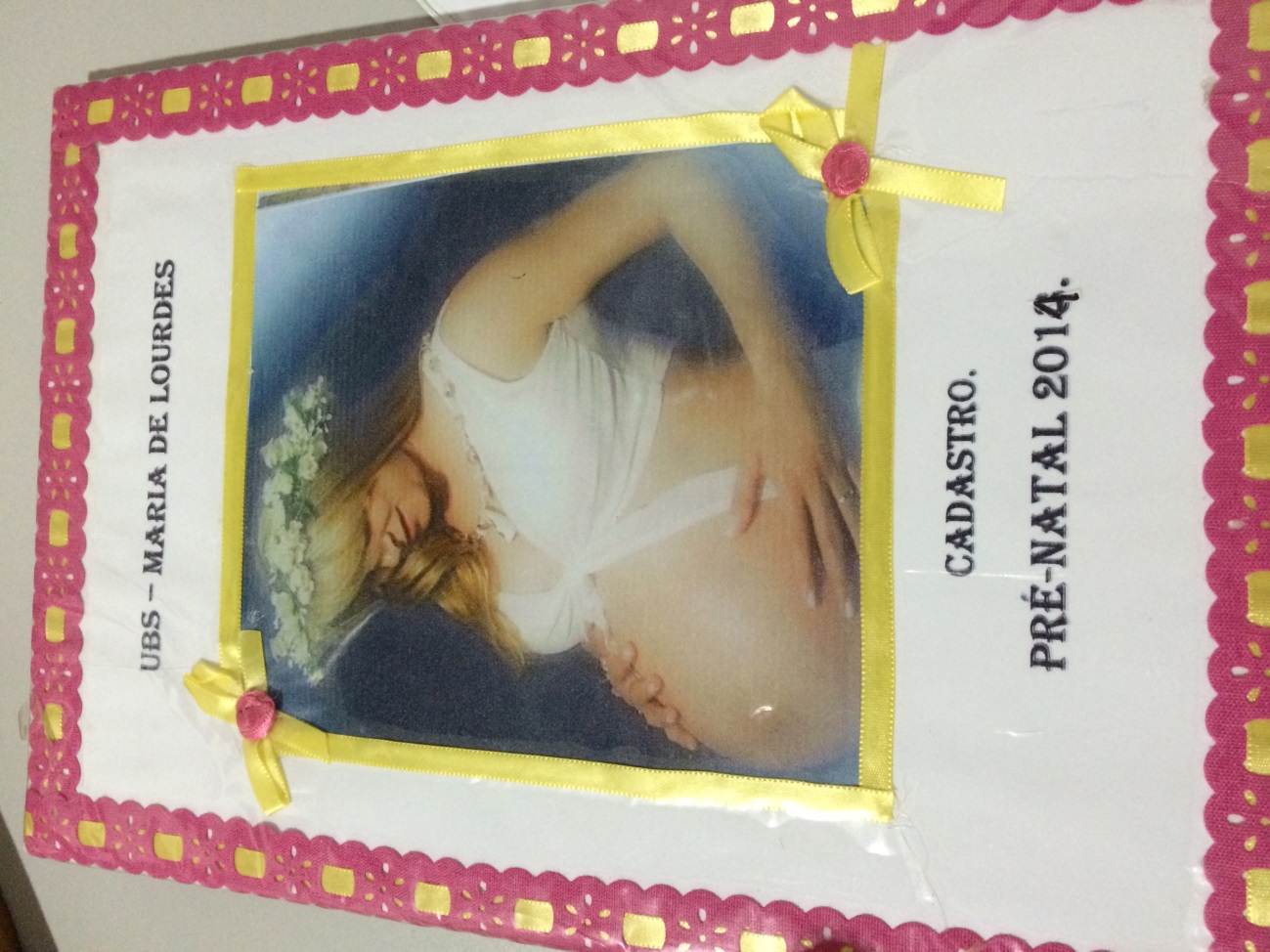 Fonte: Imagens arquivo pessoal
METODOLOGIA
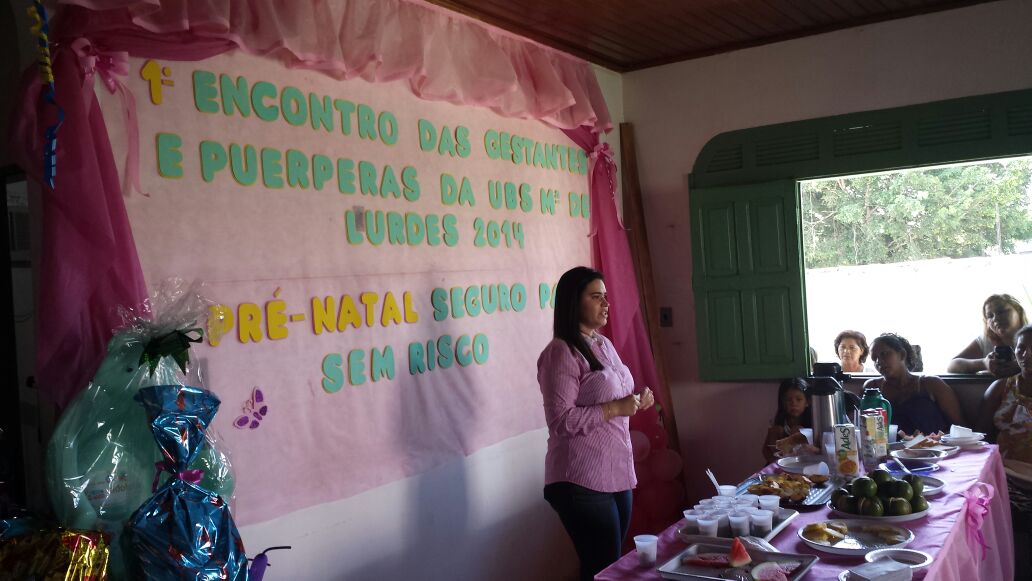 Fonte: Imagens arquivo pessoal
METODOLOGIA
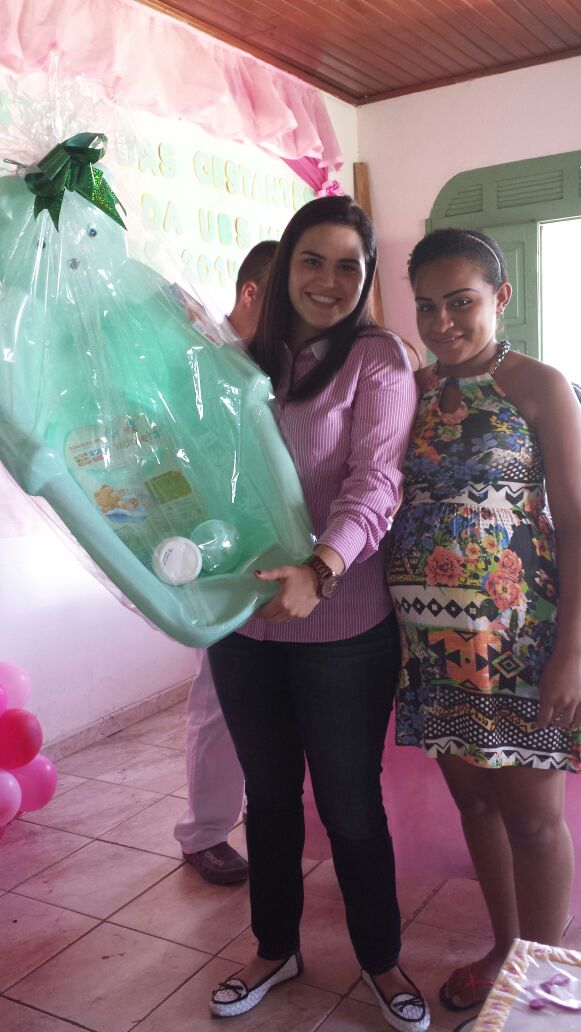 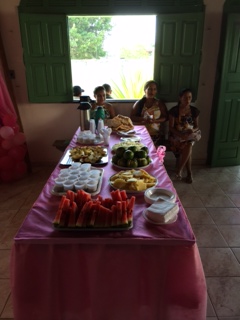 Fonte: Imagens arquivo pessoal
METODOLOGIA
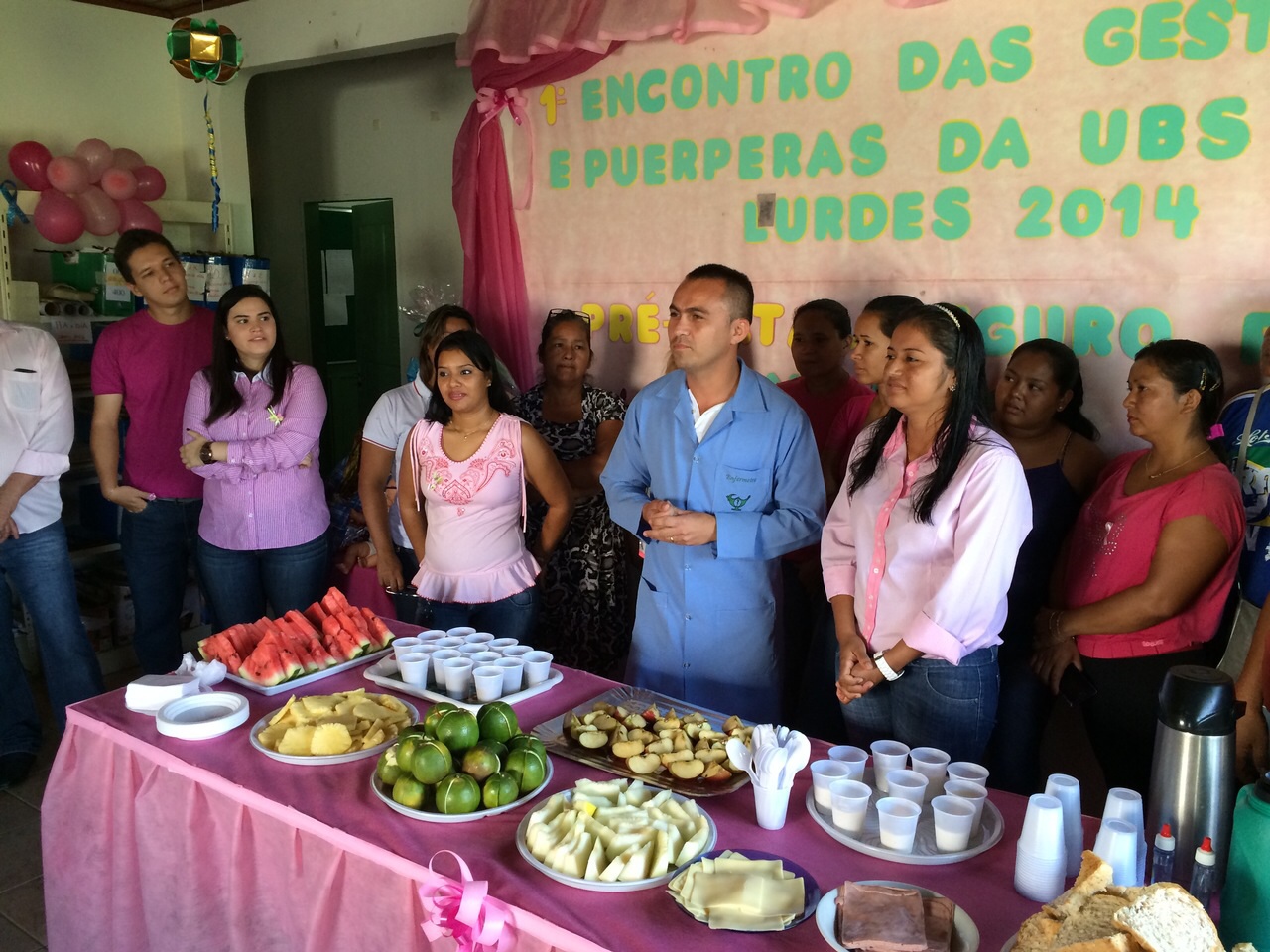 Fonte: Imagens arquivo pessoal
Objetivos específicos, metas e resultados
Objetivos específicos, metas e resultados
Objetivo 1. Ampliar a cobertura de pré-natal.

Meta 1: Alcançar 60% de cobertura  das gestantes cadastradas no Programa de Pré-natal  da unidade de saúde.
Cobertura:

 1º mês: 40 pacientes (90,9%)
 2º mês: 47 pacientes (106,5%)
 3º mês: 44 pacientes (100%)
Objetivos específicos, metas e resultados
Objetivo 2. Melhorar a qualidade da atenção ao pré-natal e puerpério realizado na Unidade.

Meta 2: Garantir a 100% das gestantes iniciar o Pré-Natal no primeiro trimestre de gestação.
Cobertura:

 1º mês: 39 pacientes (97,5%)
 2º mês: 46 pacientes (97,9%)
 3º mês: 43 pacientes (97,7%)
Fonte: Planilha de Coleta de Dados, 2014
Objetivos específicos, metas e resultados
Objetivo 2. Melhorar a qualidade da atenção ao pré-natal e puerpério realizado na Unidade.

Meta:Garantir a primeira consulta odontológica programática para 100% das gestantes cadastradas e acompanhadas na UBS.
Cobertura:

 1º mês: 1 pacientes (100%)
 2º mês: 2 pacientes (100%)
 3º mês: 0 pacientes
Fonte: Planilha de Coleta de Dados, 2014
Objetivos específicos, metas e resultados
Proporção de gestantes com:

Pelo menos um exame ginecológico e mamas.
Com solicitação de exames laboratoriais.
Com prescrição de suplementação de sulfato ferroso e ácido fólico.
Esquema completo da vacina anti-tetânica e hepatite B.
Com avaliação da necessidade de atendimento odontológico.
Com primeira consulta odontológica.
100%
Objetivos específicos, metas e resultados
Proporção de gestantes com:
	
Receberam orientação nutricional e aleitamento materno.

Receberam orientação sobre cuidados com o recém-nascido.

Orientação sobre anticoncepção após o parto.

Orientação sobre os riscos do tabagismo e do uso de álcool e drogas na gestação.

Gestantes e puérperas com orientação sobre higiene bucal
100%
Objetivos específicos, metas e resultados
Objetivo 1. Ampliar a cobertura da atenção a puérperas

Meta 1: Alcançar  50%  da cobertura das puérperas cadastradas no Programa de Pré-natal  da unidade de saúde.
Cobertura:

 1º mês: 6 pacientes (100%)
 2º mês: 9 pacientes (100%)
 3º mês: 6 pacientes (100%)
Fonte: Planilha de Coleta de Dados, 2014
Objetivos específicos, metas e resultados
Proporção de gestantes com primeira consulta odontológica programática.
Cobertura:

1º mês: 40 pacientes (78,4%)
2º mês: 44 pacientes (100%)
3º mês: 44 pacientes (100%)
Fonte: Planilha de Coleta de Dados, 2014
Objetivos específicos, metas e resultados
Proporção de gestantes com necessidade de consultas subsequentes de acordo com o protocolo
Cobertura:

1º mês: 0 pacientes (0%)
2º mês: 2 pacientes (4,3%)
3º mês: 2 pacientes (4,5%)
Fonte: Planilha de Coleta de Dados, 2014
Objetivos específicos, metas e resultados
Objetivo 2. Melhorar a qualidade da atenção à saúde bucal durante o pré-natal

Meta 2: Realizar as consultas subsequentes em 100% das gestantes que necessitam e pertencentes à área de abrangência da UBS cadastradas no programa de Pré-Natal da Unidade.
Cobertura:

1º mês: 0%
2º mês: 100%
3º mês: 100%
Fonte: Planilha de Coleta de Dados, 2014
Objetivos específicos, metas e resultados
Proporção de puérperas que tiveram o abdomen examinado.

Proporção de puérperas com avaliação para intercorrências.

Proporção de puérperas faltosas à consulta que receberam busca ativa.
100%
DESTAQUES NO RESULTADO
As metas foram atingidas em sua maioria, pouquíssimos itens não foram contemplados em sua totalidade.  É válido lembrar que não havia acompanhamento regular destes pacientes na UBS antes da intervenção. Criou-se vínculo médico-paciente e comprometimento dos pacientes com o tratamento, esse é o maior ganho da UBS.
DISCUSSÃO
A intervenção proporcionou a integralização da saúde dos pacientes com a ampliação da cobertura da atenção às grávidas e puérperas.
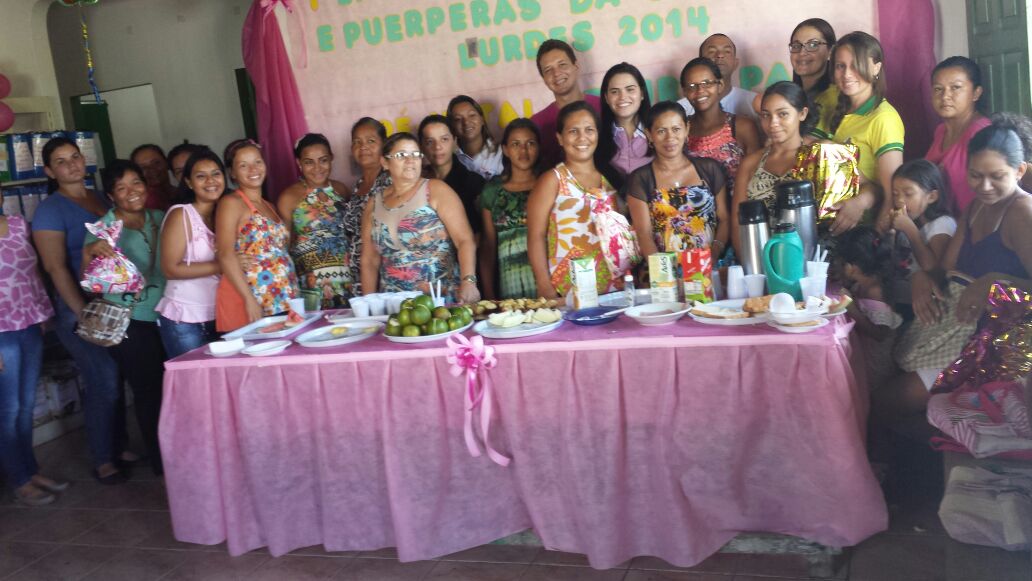 A  interação da equipe teve impacto positivo nas ações realizadas. Foram reconhecidos os pontos fracos e que merecem atenção especial como é o caso da saúde bucal, distribuição de medicamentos e colaboração da equipe frente as dificuldades e ações que foram propostas.
Fonte: Imagens arquivo pessoal
DISCUSSÃO
Ao perceberem que tinham prioridade em nossa unidade, que havia uma programação voltada à seus acompanhamentos, observou-se maior número de pacientes assíduas, satisfeitas com o atendimento e comprometidas com a regularidade das consultas.
Iniciamos um processo que teve resultado satisfatório mesmo diante de todas as dificuldades enfrentadas e bastou que alguns problemas fossem solucionados para que houvesse um adequado processo de trabalho beneficiando não apenas a comunidade, mas a equipe.
REFLEXÃO CRÍTICA SOBRE O PROCESSO DE APRENDIZAGEM
A experiência mostra de forma clara a importância de se obter o conhecimento permanente.

Aprendi que a capacitação da equipe de forma contínua e a organização das ações e metas mensais através de cronogramas são maneiras simples e eficazes de se manter o bom atendimento a comunidade. 

Não há dúvida do crescimento alcançado com este projeto, tanto no aspecto clínico, pessoal e profissional. O vínculo com a comunidade gera um desejo de mudança, de aprimoramento, de solidariedade que vai além desse projeto.
REFERÊNCIAS
BRASIL. Ministério da Saúde. Secretaria de Atenção à Saúde. Departamento de Ações Programáticas Estratégicas. Atenção ao pré-natal de baixo risco - Série A. Normas e Manuais Técnicos - Cadernos de Atenção Básica, n° 32. Brasília: Ministério da Saúde; 2012. 

BRASIL. Ministério da Saúde. Pré natal e Puerpério: atenção qualificada e humanizada. Secretaria de Atenção à Saúde. Departamento de Ações Programáticas Estratégicas. Área Técnica de Saúde da Mulher. Brasília, 2005.
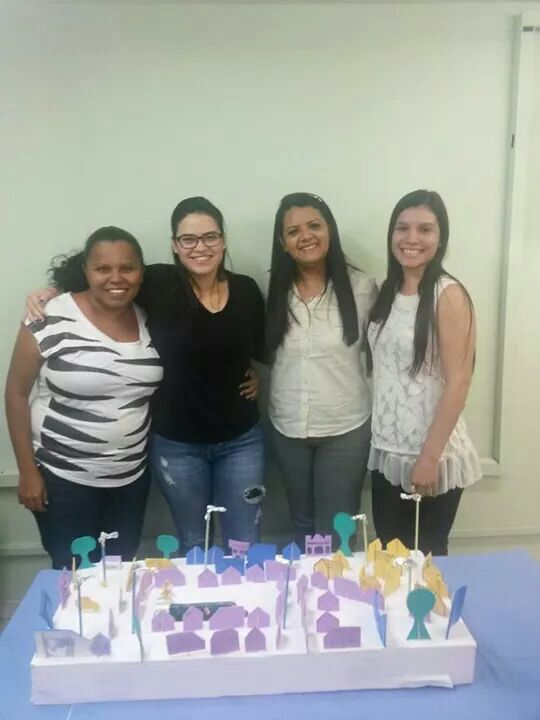 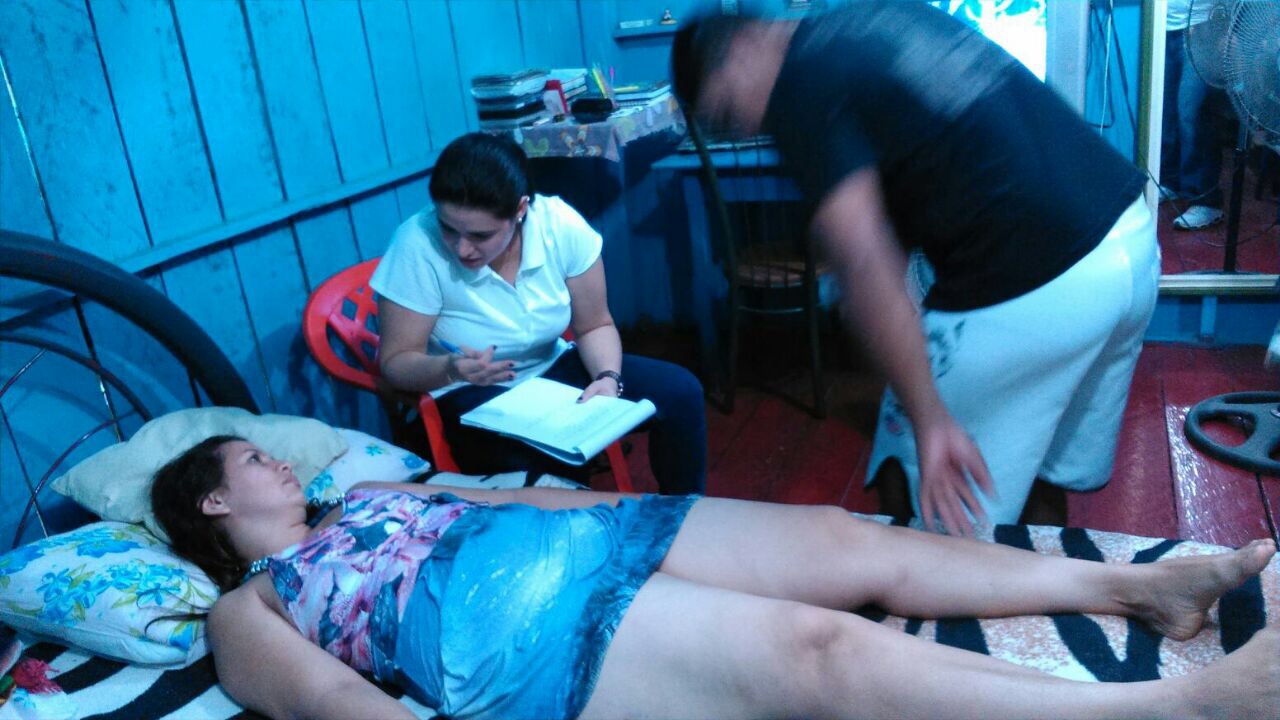 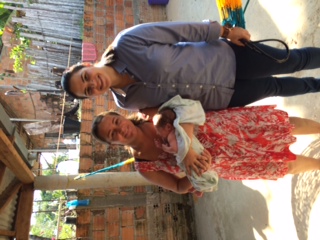 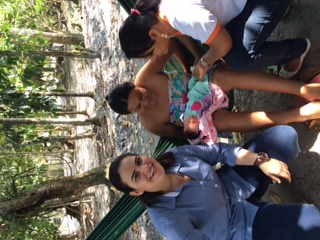 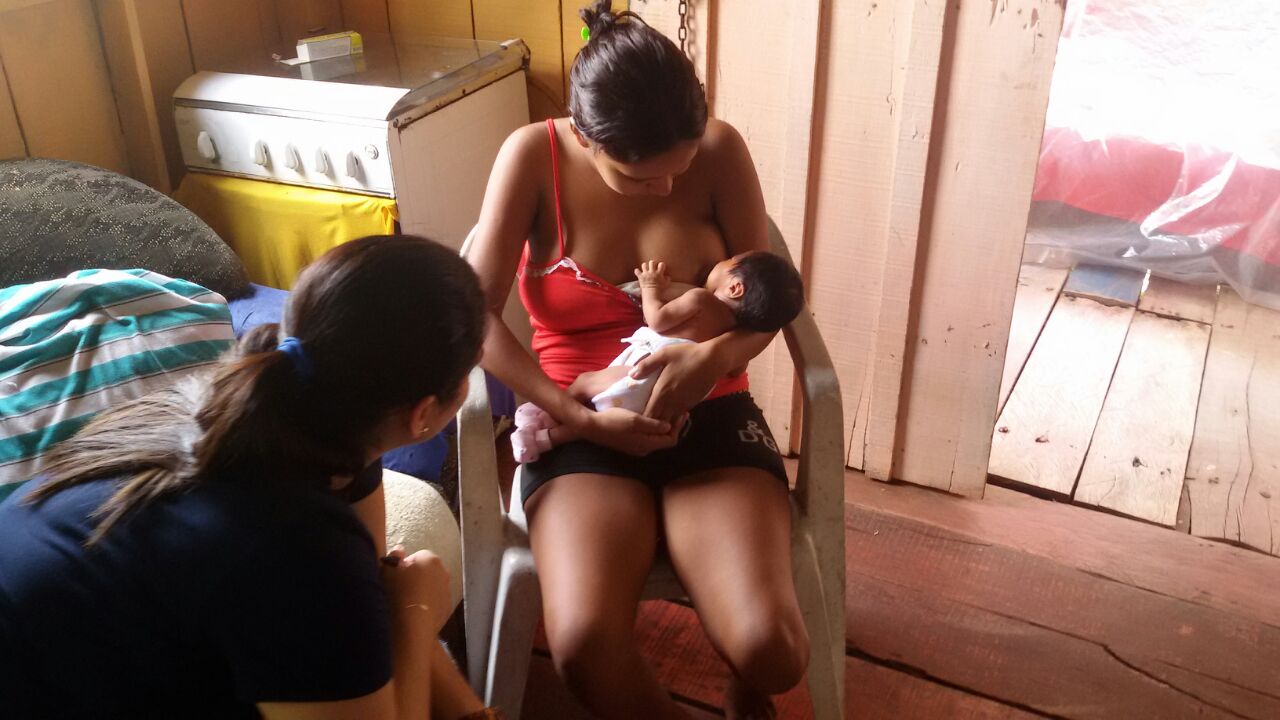 Obrigada!